This presentation runs on its own.
No user intervention is needed.
This presentation is designed to inspire the direction of major
Internal Research Funding
to seed a
Bold New Mission for LANL
Created by
Scott R. Runnels, Ph.D.
Randy Bos, Ph.D.
Los Alamos National Laboratory
The average American believes there is no use in planning cities to resist a nuclear attack.
But this:
is not the same as this:
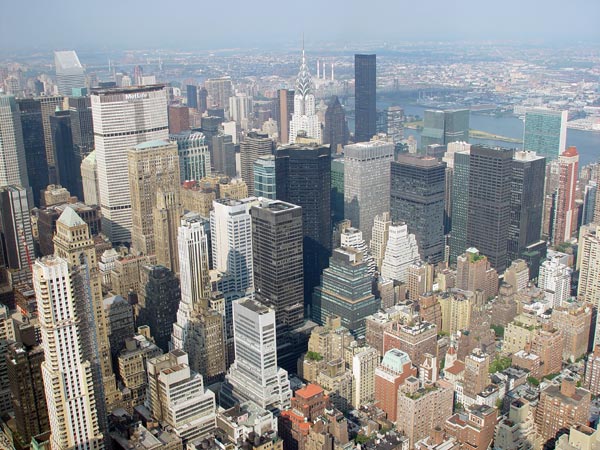 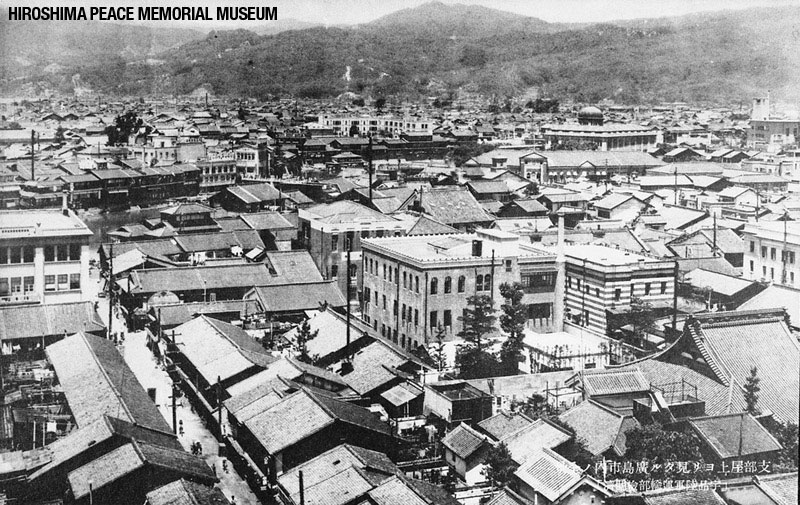 Hiroshima, before the atomic bomb
Midtown Manhattan
And this:
is not the same as this:
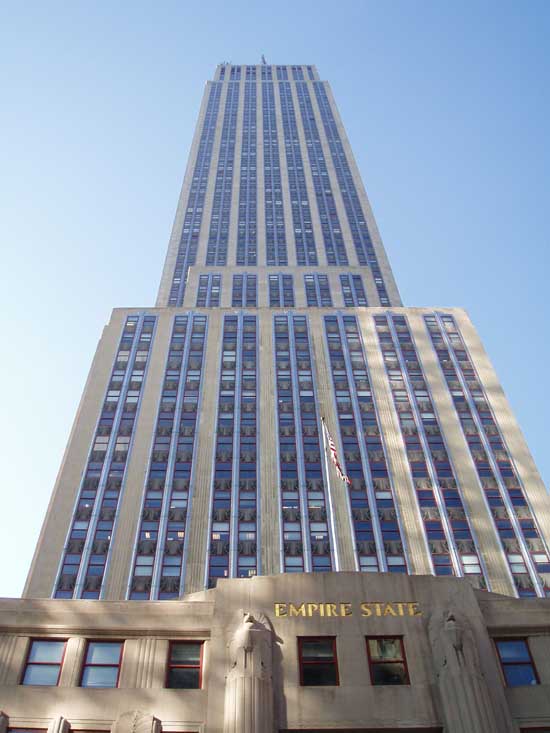 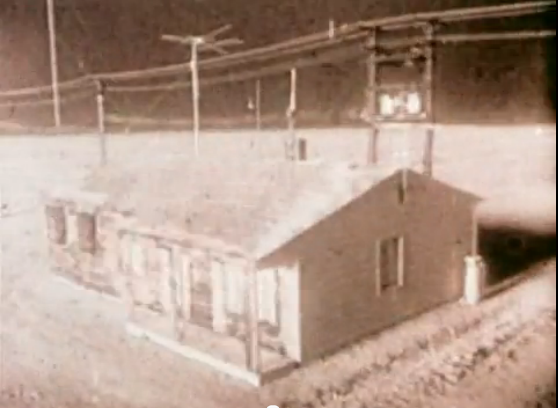 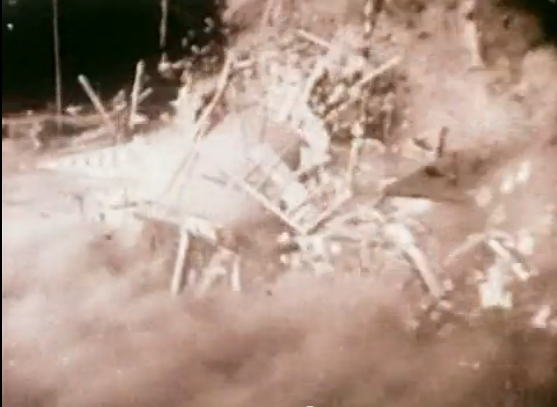 Contrary to what the public thinks, a nuclear attack can be managed to reduce casualties.
But LANL’s passiveness has implied that there is no hope.
If only the public knew, they would urge us to begin…
Using Computer Simulation to Plan
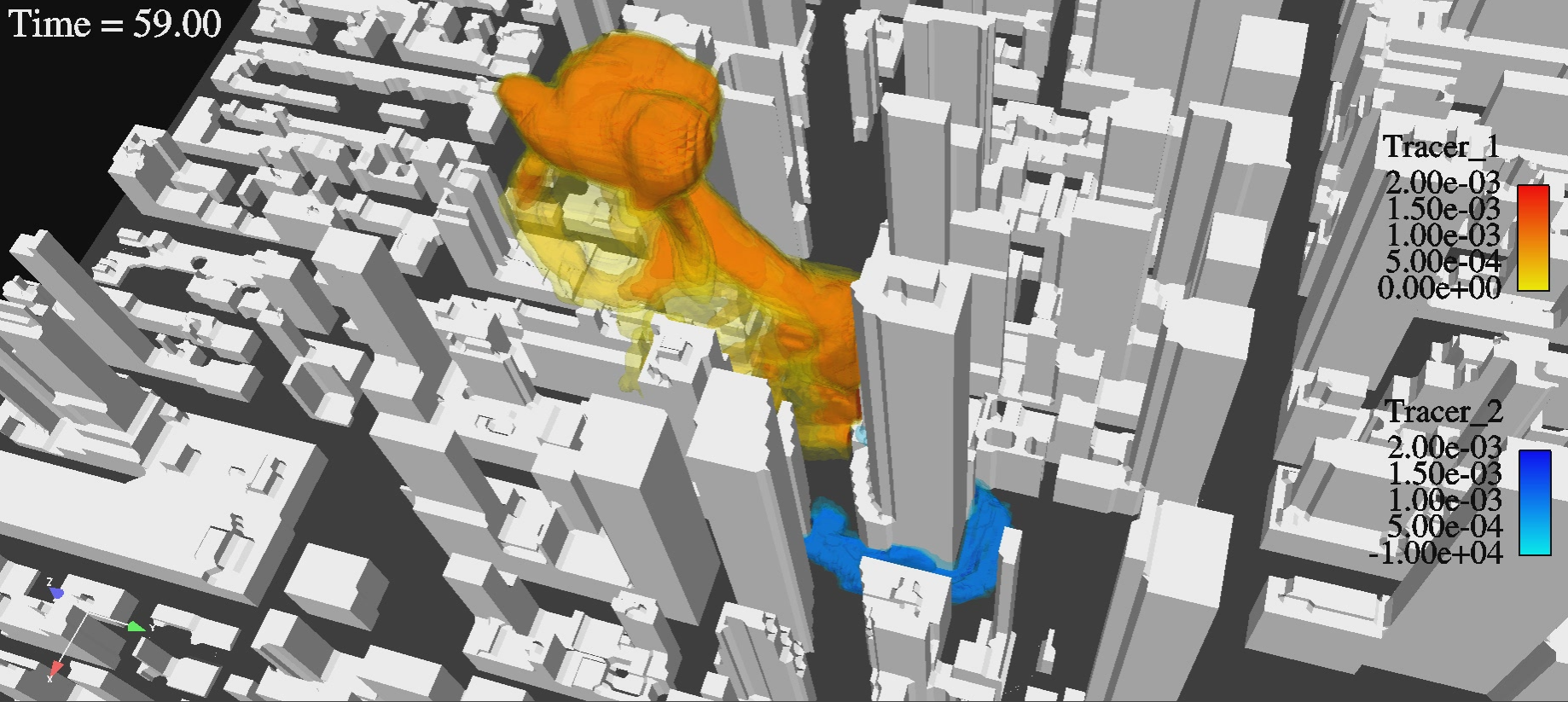 The 
Nuke-Resistant City
Los Alamos National Laboratory
“The World’s Greatest Science Protecting America”
Seldom does science play a role of such importance and urgency.
Scientists are accustomed to thinking their work is important, but never this urgent.
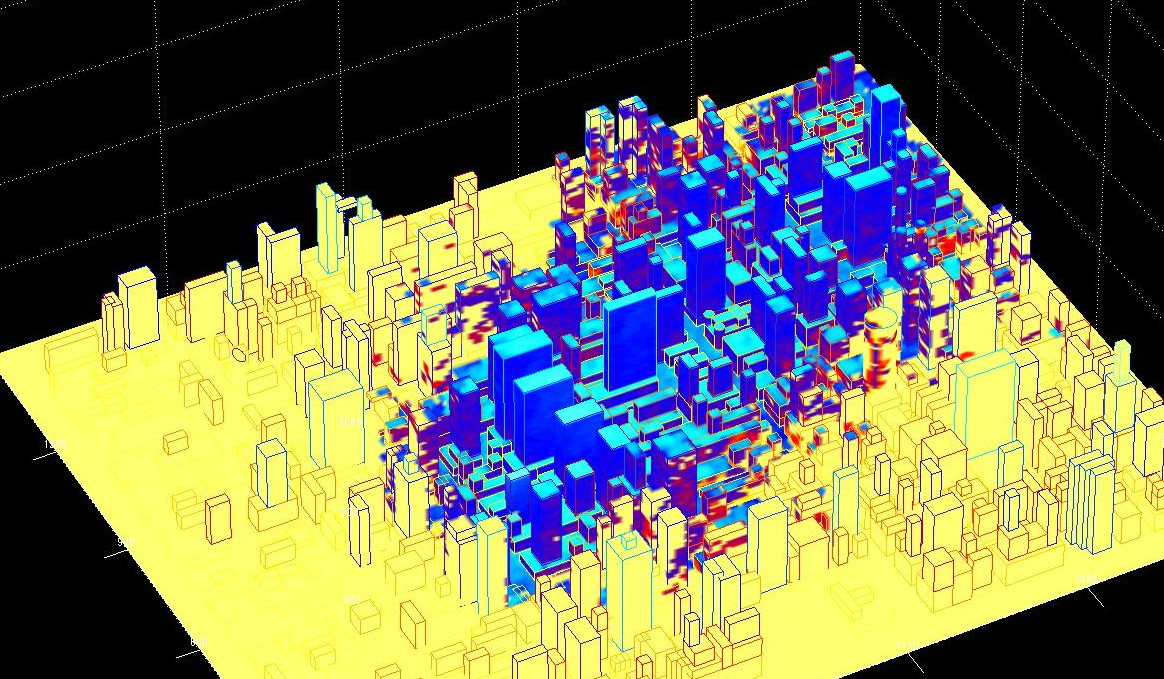 The last time importance and urgency descended simultaneously in this way on science was the Manhattan Project.
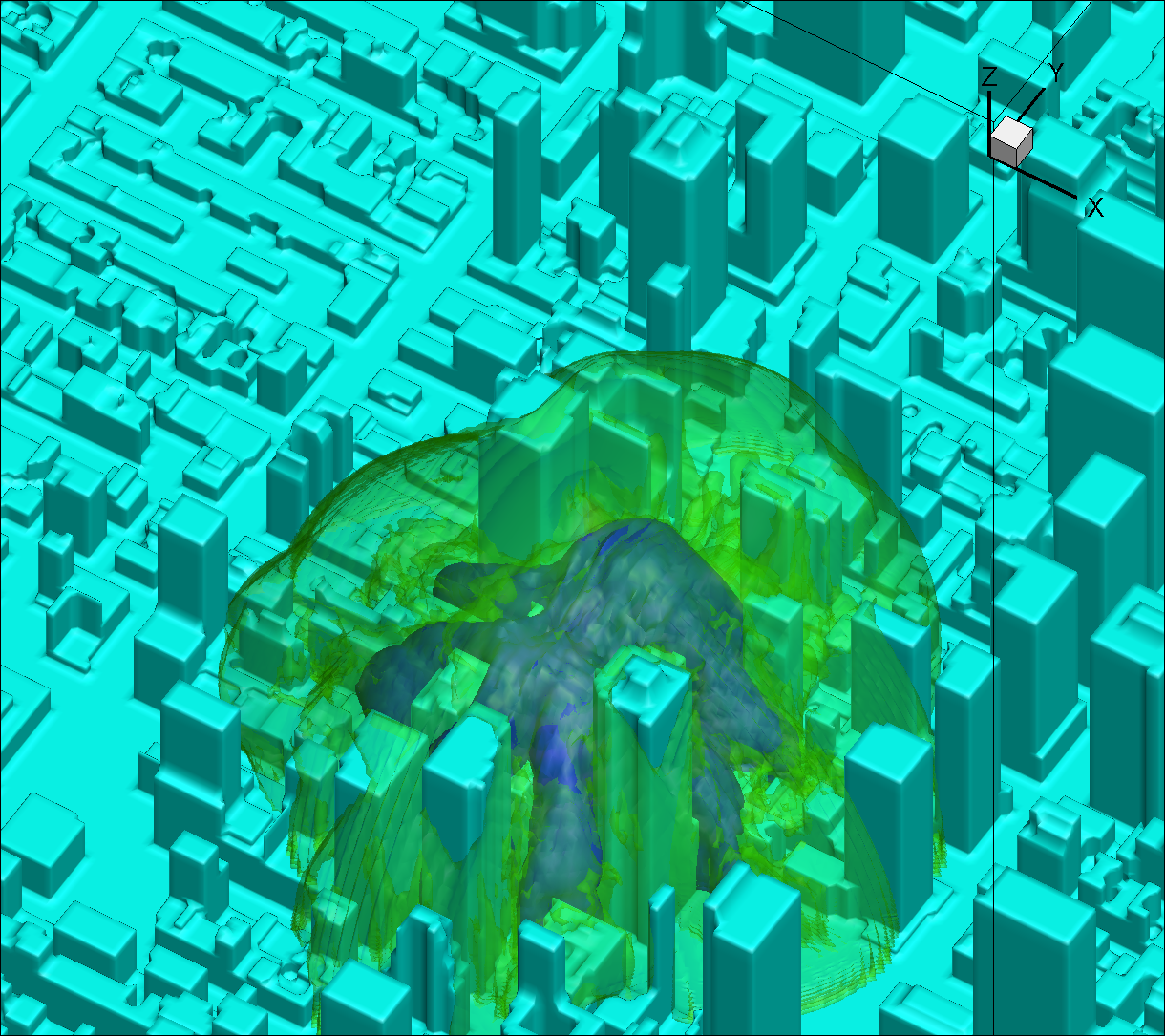 It has descended again.
The time is now to focus efforts on helping cities prepare.  And, in so doing…
Save lives
Advance scientific understanding
Secure the role of LANL and science in the US for the next 50 years
The Less Powerful Fission Bomb
of Hiroshima and Nagasaki
The massively destructive
Thermonuclear Bomb
of the Cold War
The policy of
Mutually Assured Destruction
which kept the Cold War cold.
The strong possibility of a
Terrorist/Rogue Attack
The Less Powerful Fission Bomb
Thermonuclear Bomb
In the mind of the average American, these issues are confused and mixed with disturbing images, resulting in
Mutually Assured Destruction
Terrorist/Rogue Attack
The Less Powerful Fission Bomb
Thermonuclear Bomb
Mutually Assured Destruction
DENIAL
Terrorist/Rogue Attack
The Less Powerful Fission Bomb
Thermonuclear Bomb
Mutually Assured Destruction
Unnecessary
Fear
Terrorist/Rogue Attack
The Less Powerful Fission Bomb
Thermonuclear Bomb
Mutually Assured Destruction
POOR
PLANNING
Terrorist/Rogue Attack
The Less Powerful Fission Bomb
Thermonuclear Bomb
Mutually Assured Destruction
It is our responsibility to tell the people that…
Terrorist/Rogue Attack
The Less Powerful Fission Bomb
in a
Thermonuclear Bomb
…is manageable.
Mutually Assured Destruction
It is our responsibility to tell the people that…
There is hope.
Our new threat…
Terrorist/Rogue Attack
But we must prepare.
We must tell the people that
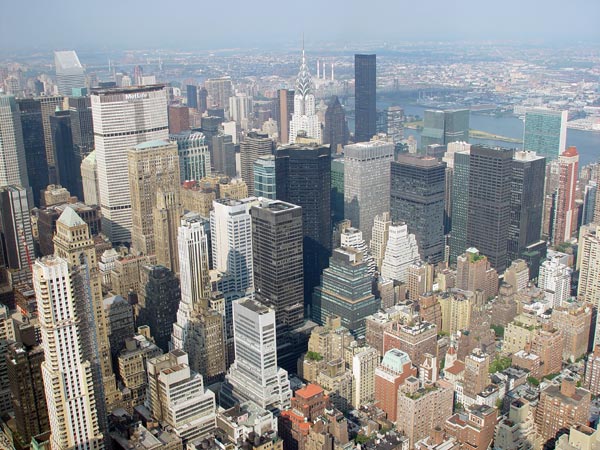 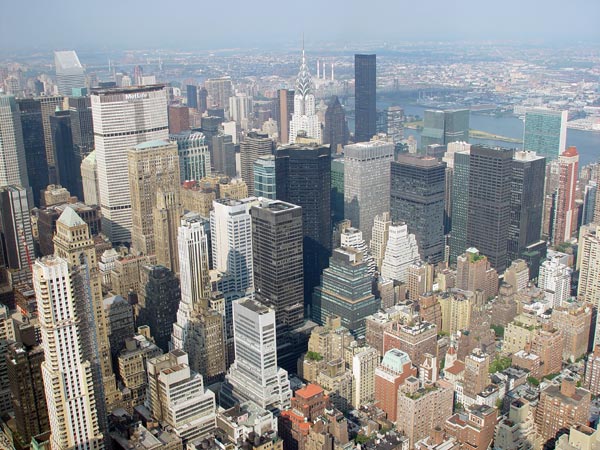 May actually be survived by people here.
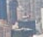 An improvised nuclear weapon detonated here:
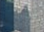 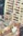 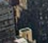 We must tell the people that
The Threat We Actually Face
can be managed to greatly reduce casualties
Scientists have swayed the government before.
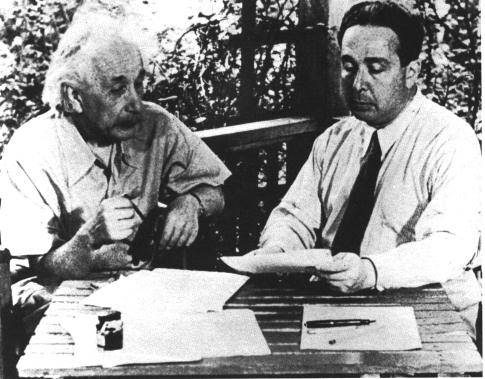 Einstein and Szilard
Scientists have swayed the government before.
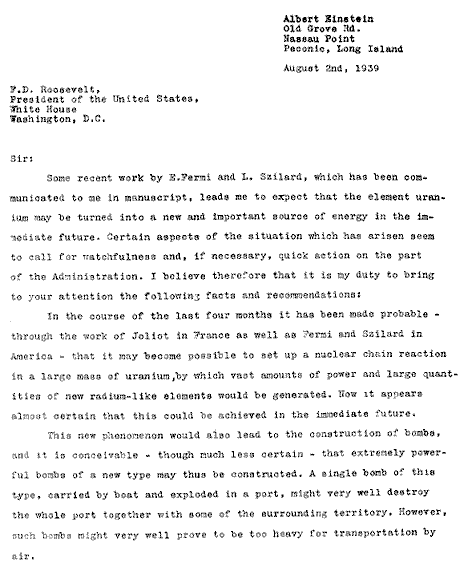 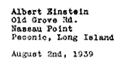 It took
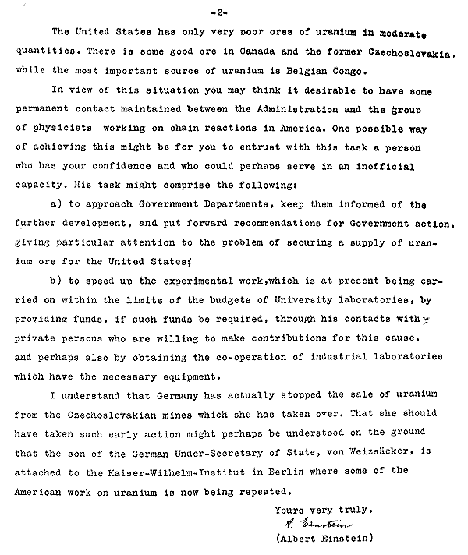 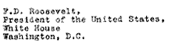 a great name
and initiative
to get the government’s attention.
It took
We
have
the name.
a great name
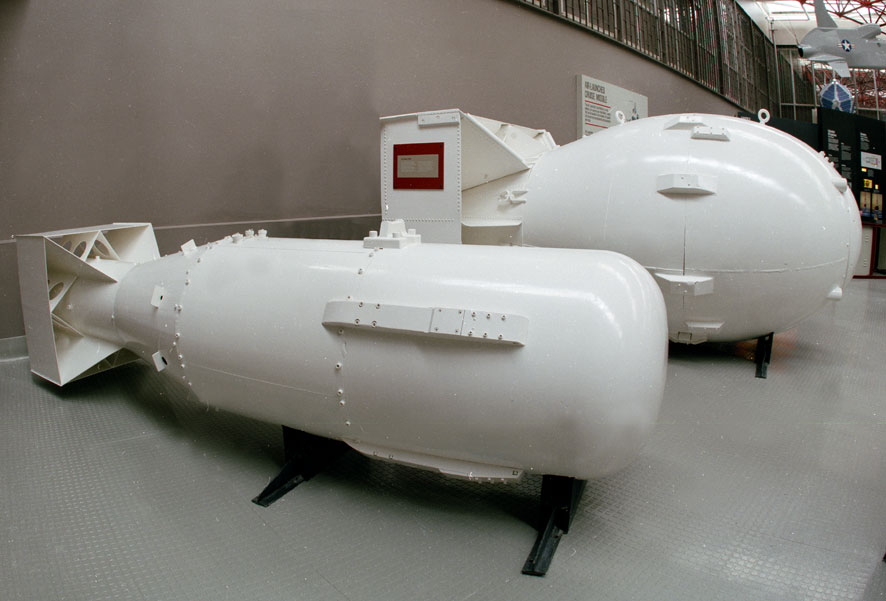 and initiative
to get the government’s attention.
We must
take
the initiative.
And so, this message will hopefully do more than inspire the use of internal research and development funding at LANL.
It will hopefully…
Inspire LANL staff to become involved in this bold new mission.
Lead to technical work that helps the government fund these life-saving measures.
What we Propose
Use LANL
Internal Research and Development funding
to create information and technology
that demonstrates to the government there is hope
and that more needs to be done.
The
information and technology
will emerge from a
Computational and Experimental Program
that will eventually grow under government funding.
We will Deliver
Models will provide predictions of all the consequences of a nuclear attack for any point in any major US city.
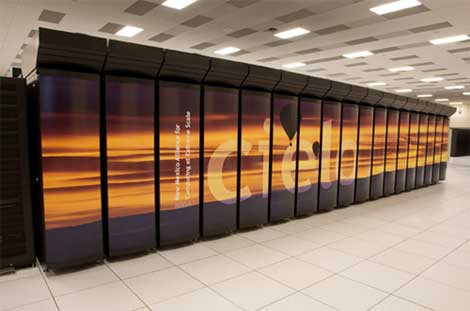 High-Fidelity Integrated Models
Massive integrated computations
Physics 
Sub-Models
Human Effects
Models
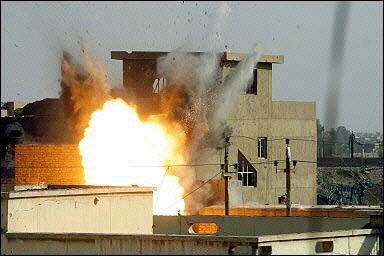 Validated by massive experimental program
Experimental Data
Experimental Data
The high-fidelity models will be used in advance to validate simpler fast-running models for use on the scene.
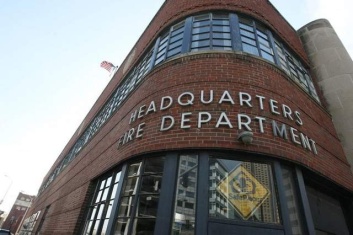 Laptop Nuclear Effects Advising Software
Run on the scene
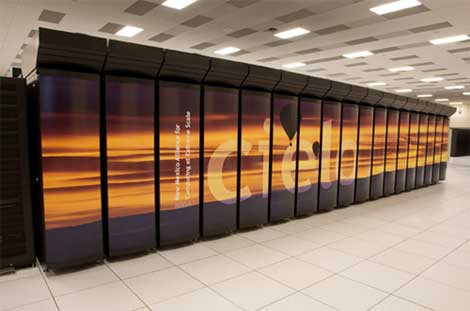 High-Fidelity Integrated Models
Massive integrated computations
Physics 
Sub-Models
Human Effects
Models
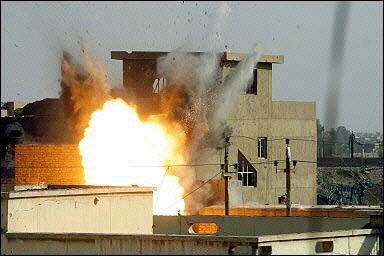 Validated by massive experimental program
Experimental Data
Experimental Data
It will answer
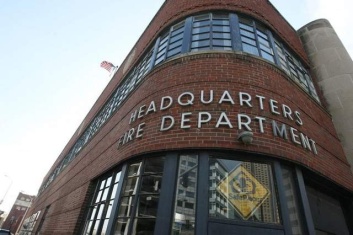 Laptop Nuclear Effects Advising Software
Run on the scene
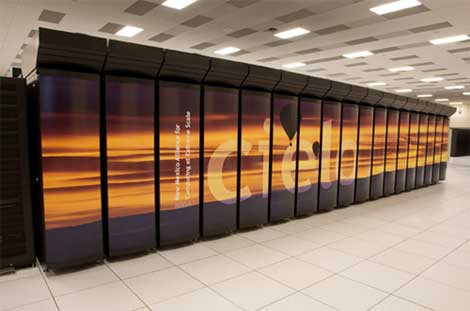 High-Fidelity Integrated Models
Massive integrated computations
Physics 
Sub-Models
Human Effects
Models
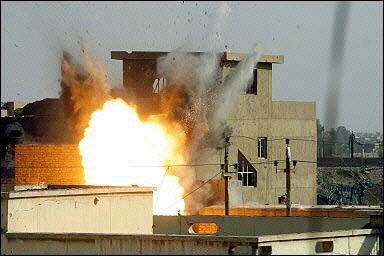 Validated by massive experimental program
Experimental Data
Experimental Data
Who is still alive?
Who should move, who should shelter in place?
How are the utilities and subways?
What’s next?
LANL-Communication system will provide real-time updates to adjust models.
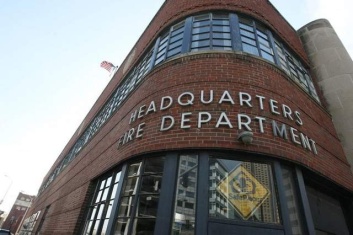 Laptop Nuclear Effects Advising Software
Run on the scene
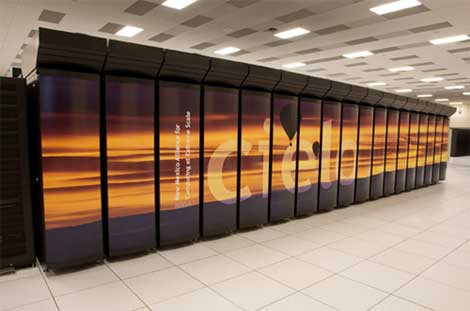 High-Fidelity Integrated Models
Massive integrated computations
Physics 
Sub-Models
Human Effects
Models
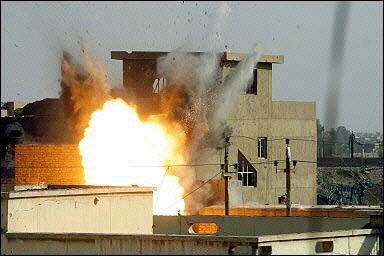 Validated by massive experimental program
Experimental Data
Experimental Data
Who is still alive?
Who should move, who should shelter in place?
How are the utilities and subways?
What’s next?
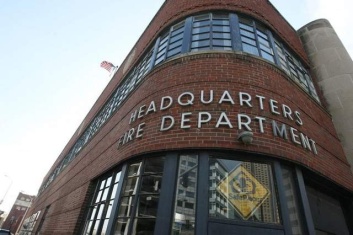 Laptop Nuclear Effects Advising Software
LANL 
Com. System
Run on the scene
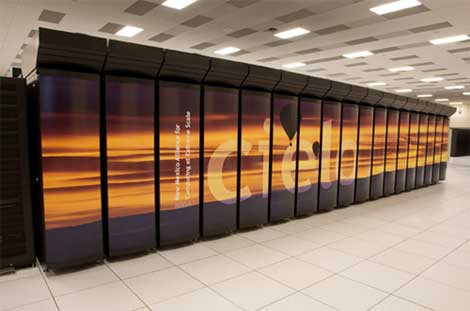 Real-time data updates model
High-Fidelity Integrated Models
Massive integrated computations
Physics 
Sub-Models
Human Effects
Models
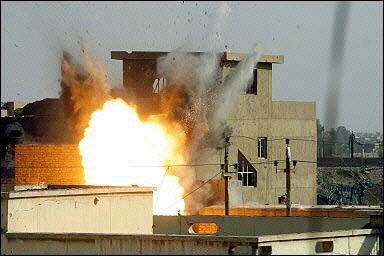 Validated by massive experimental program
Experimental Data
Experimental Data
The high-fidelity models will also help cities plan in advance.
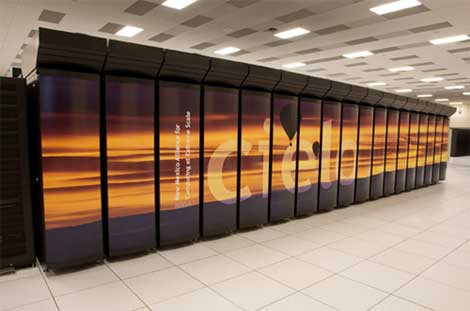 High-Fidelity Integrated Models
Massive integrated computations
Physics 
Sub-Models
Human Effects
Models
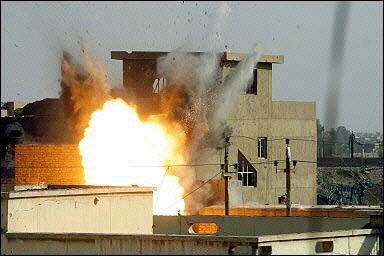 Validated by massive experimental program
Experimental Data
Experimental Data
How many first responders might we need?
What should we train them to do?
What special equipment will they need?
What building codes need to change?
Comprehensive Planning Document
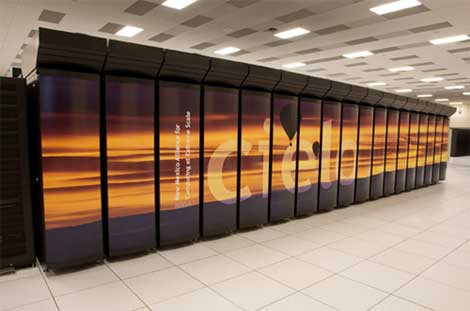 High-Fidelity Integrated Models
Massive integrated computations
Physics 
Sub-Models
Human Effects
Models
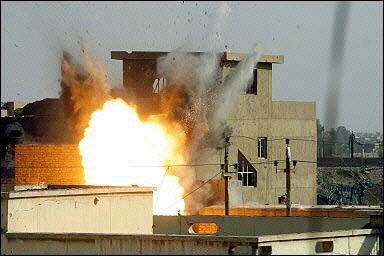 Validated by massive experimental program
Experimental Data
Experimental Data
This endeavor will save lives through the application of
Broad Scientific Disciplines
in a tightly integrated effort.
How many first responders might we need?
What should we train them to do?
What special equipment will they need?
What building codes need to change?
Comprehensive Planning Document
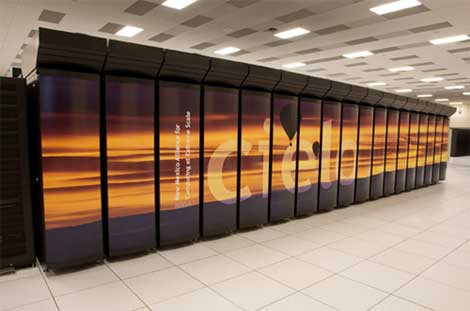 High-Fidelity Integrated Models
Massive integrated computations
Physics 
Sub-Models
Human Effects
Models
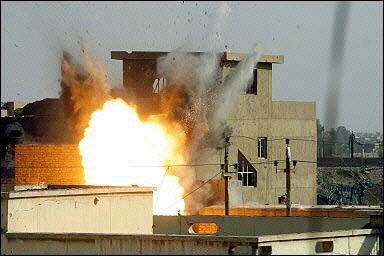 Validated by massive experimental program
Experimental Data
Experimental Data
High-Fidelity Integrated Models
Physics 
Sub-Models
Human Effects
Models
Experimental Data
Experimental Data
Physics 
Sub-Models
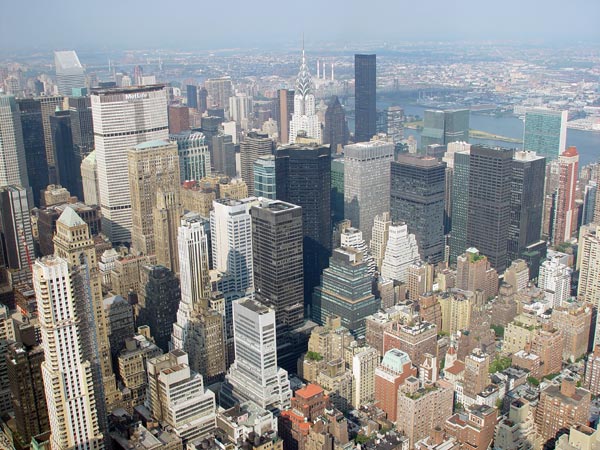 Modeling the impact of a nuclear detonation on a city is a daunting challenge.
But it is doable.
Physics 
Sub-Models
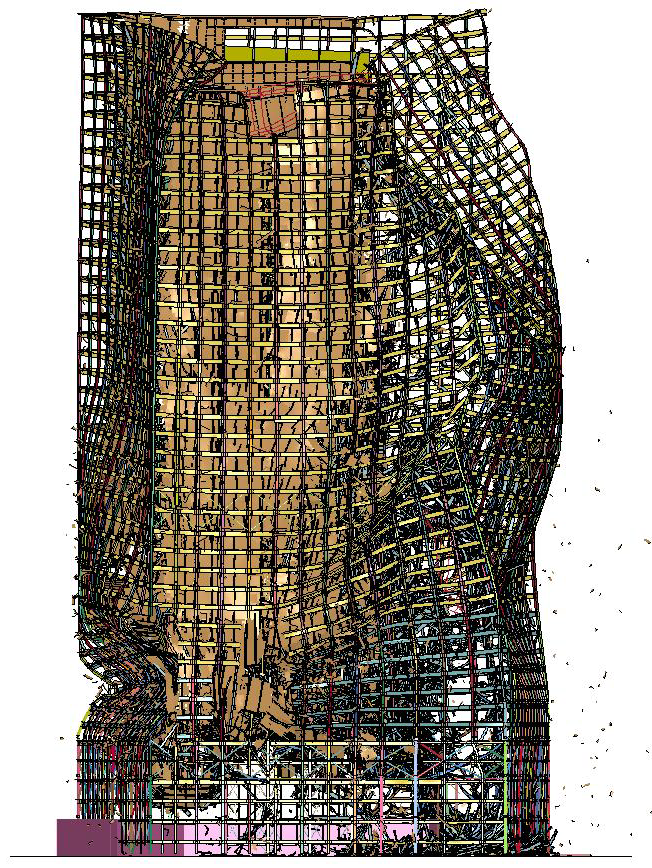 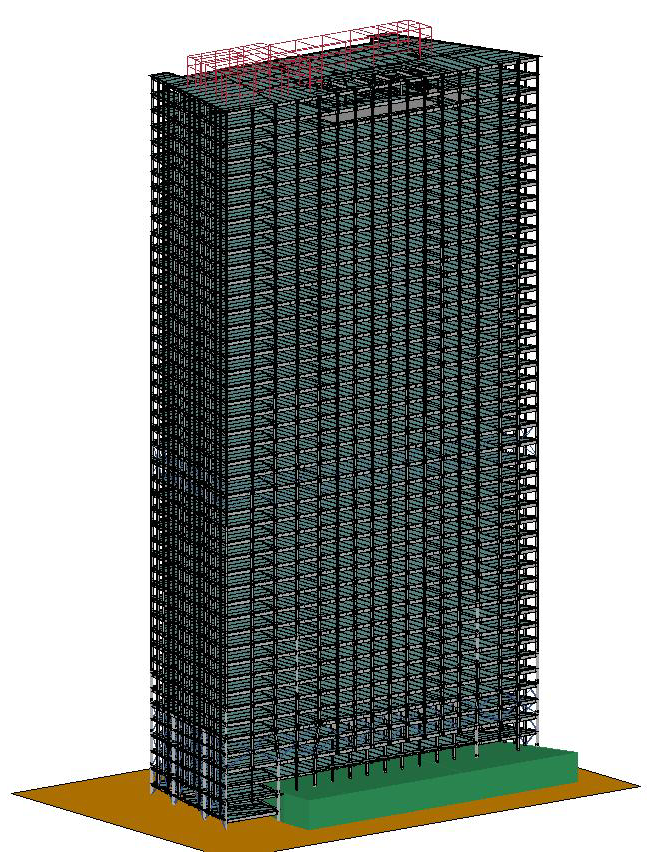 Model formed by ARA
We can form highly detailed models for individual buildings…
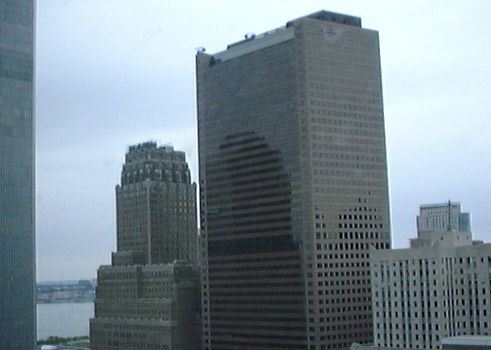 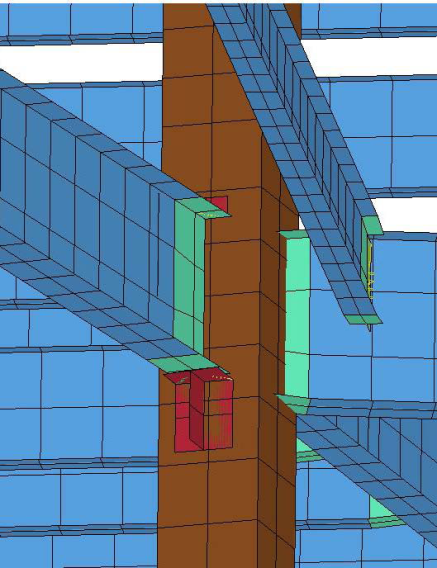 911 Collapse as viewed from the South
World Trade Center Building WTC7
Physics 
Sub-Models
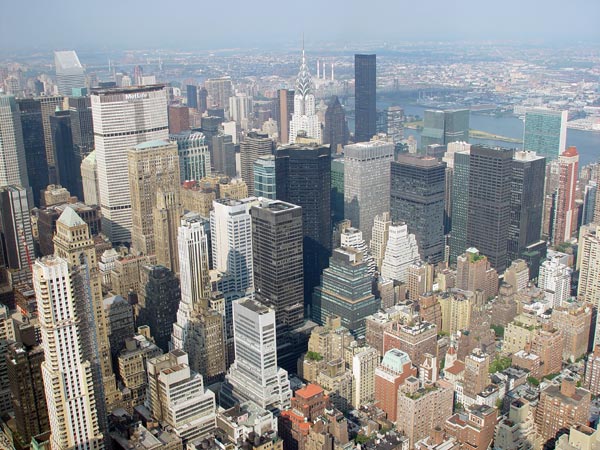 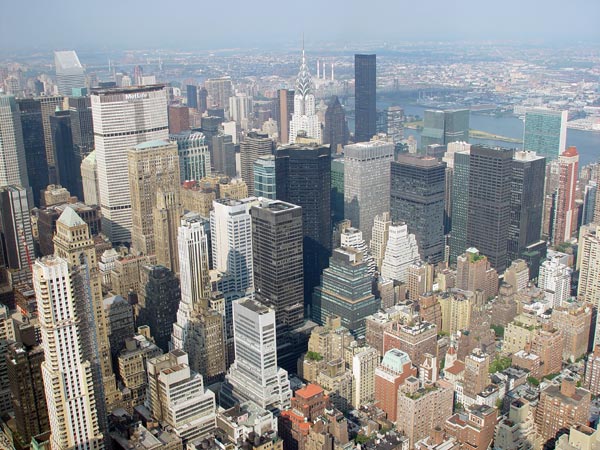 And we can even model multiple types of buildings…
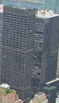 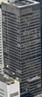 We know how to model physics such as blast waves and nuclear radiation…
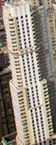 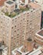 Physics 
Sub-Models
But we cannot do that for every building...
Physics 
Sub-Models
In every city…
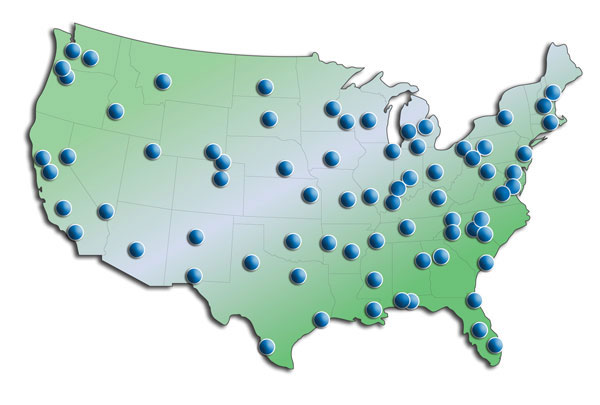 Physics 
Sub-Models
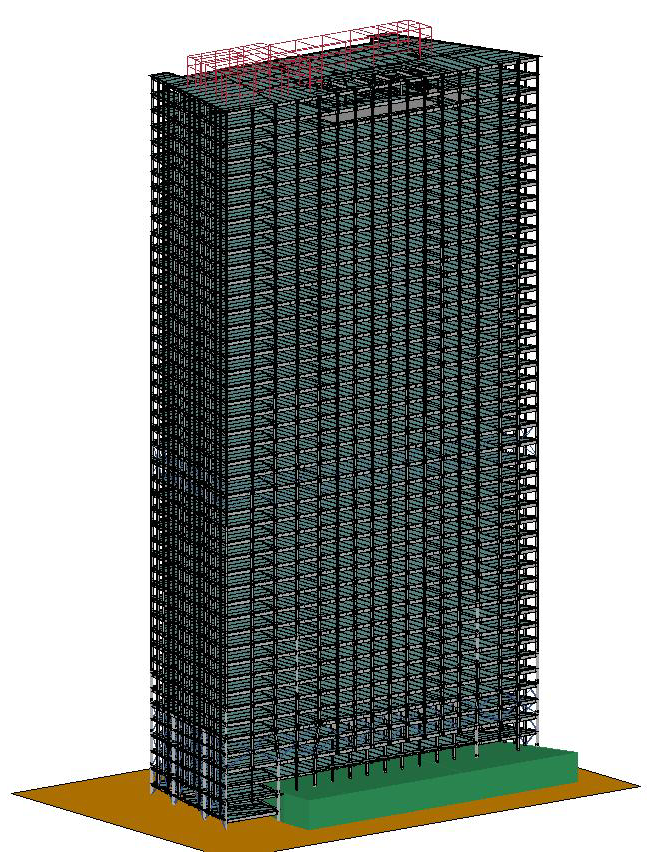 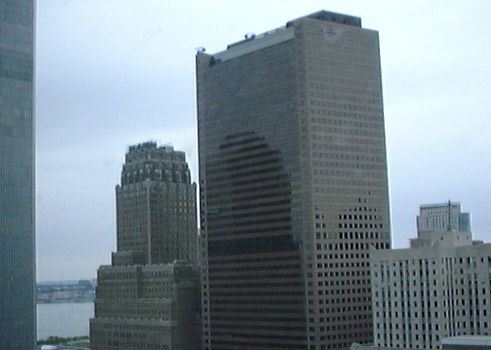 We must think about modeling in new ways.
We must combine multiple geometric scales, forming new kinds of simple models for buildings.
Physics 
Sub-Models
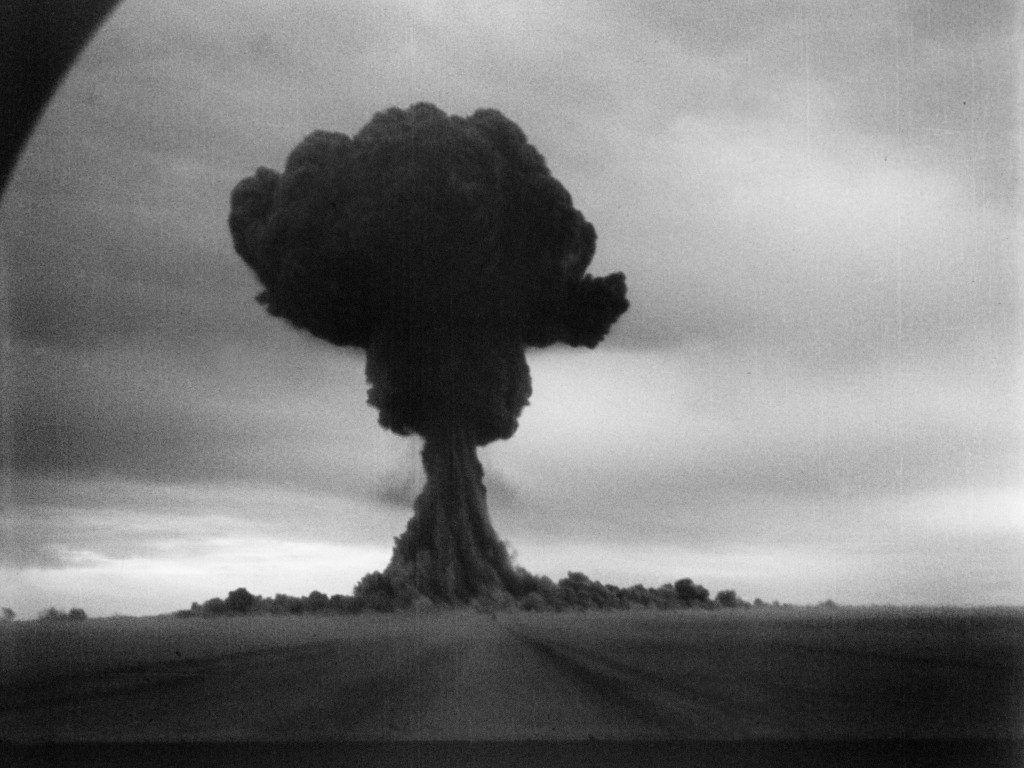 We must model the fireball

and the electromagnetic pulse
Physics 
Sub-Models
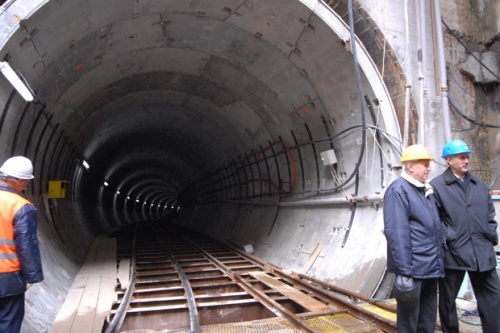 And the impact on subways and underground utilities.
Physics 
Sub-Models
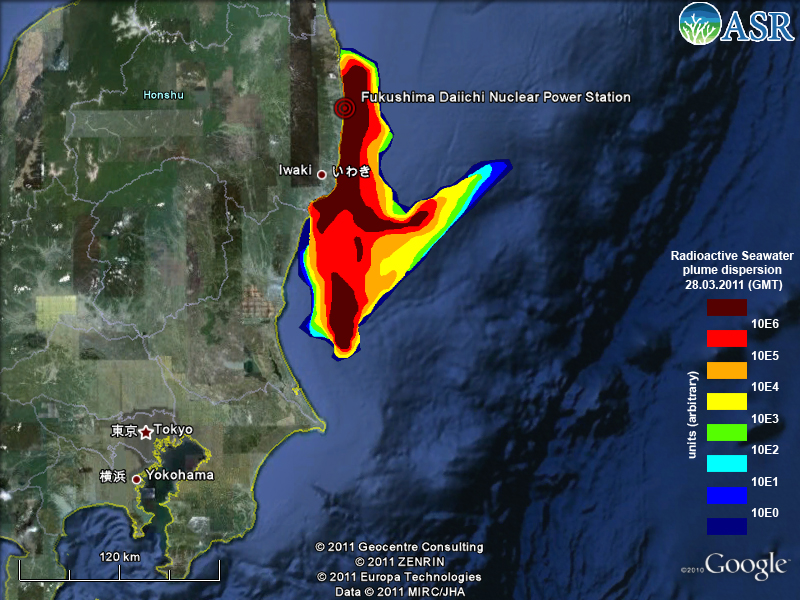 As well as radiation contamination transport through the atmosphere
Physics 
Sub-Models
These models will need massive computational and experimental efforts that will challenge multiple scientific areas.
And we will have to model…
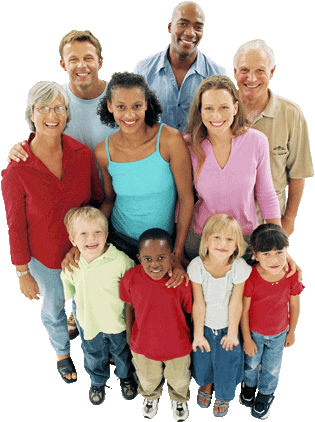 People
The people who are paying us and trusting us to do the right thing.
Physics 
Sub-Models
Sensor & Com. System
Experimental Data
Human Effects Models
Uniting LANL Behind a Bold New Mission
Helping to transform our funding agencies
Providing technical leadership for the United States and the world
Physics 
Sub-Models
Sensor & Com. System
Experimental Data
Human Effects Models
Uniting LANL Behind a Bold New Mission
Helping to transform our funding agencies
Providing technical leadership for the United States and the world
This will not be easy:
Helping to transform our funding agencies
We must integrate our technologies into tangible products (deployable software and real-time communication system).
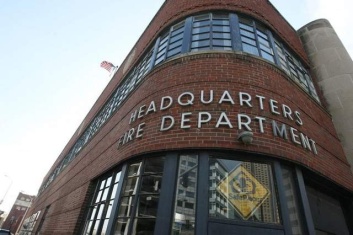 Laptop Nuclear Effects Advising Software
LANL 
Com. System
Run on the scene
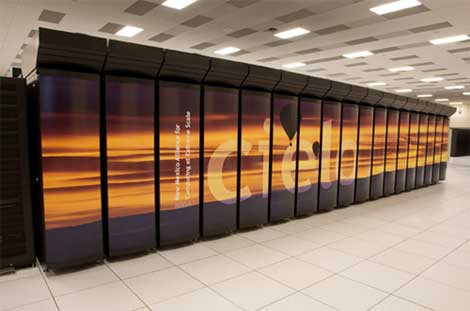 Real-time data updates model
High-Fidelity Integrated Models
Massive integrated computations
We must combine our efforts with ongoing and organized promotional activities in Washington.
Federal funding ramps up
3 Years of LANL investment
Time
Ongoing reporting and promotional activities in D.C.
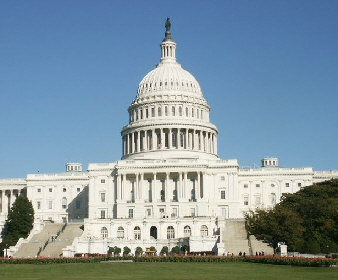 3 Years of LANL investment
This will be our Einstein Letter.
America has a
reactive culture.
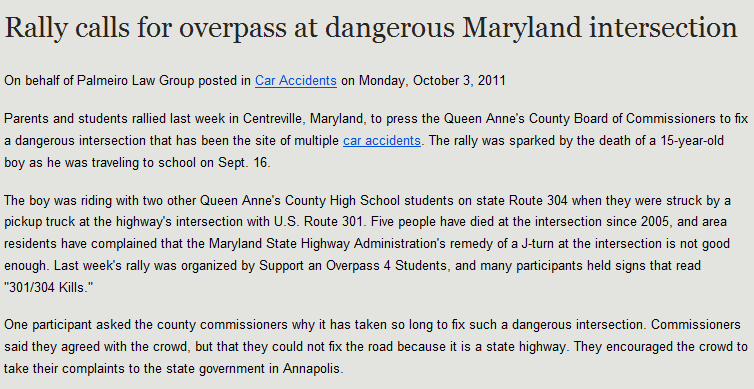 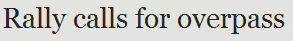 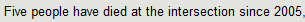 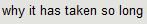 America has a
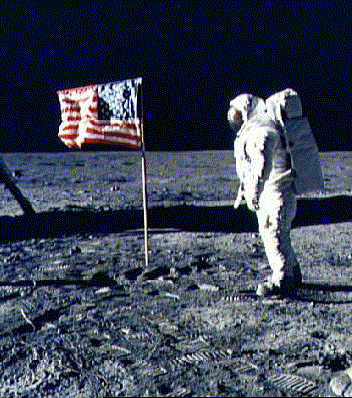 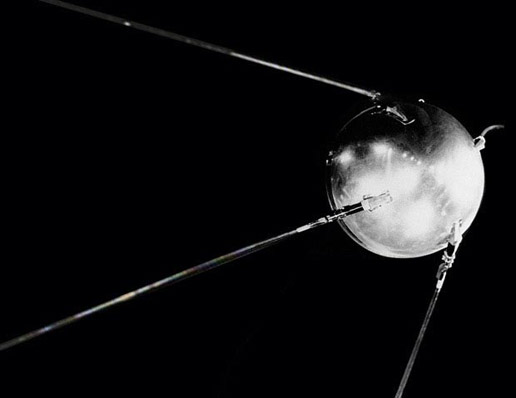 reactive culture.
And can react well when prompted.
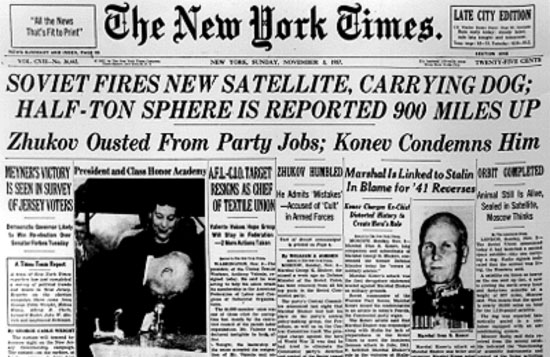 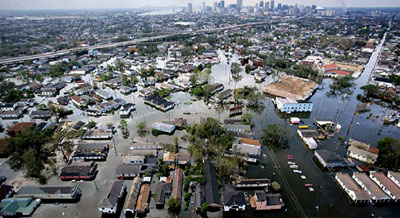 But the public prompt isn’t always heard.
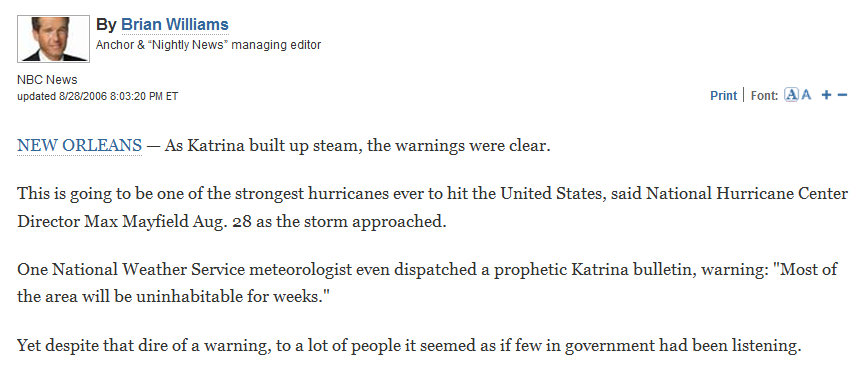 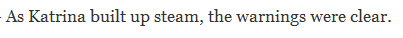 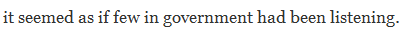 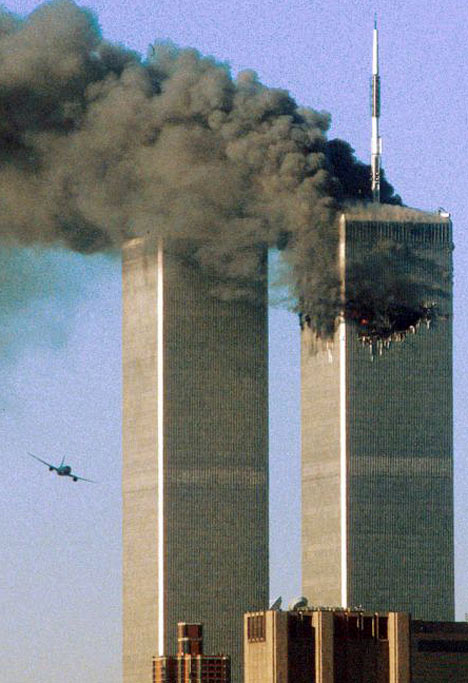 And there isn’t always a gentle learning curve…
There were four airplanes that day.
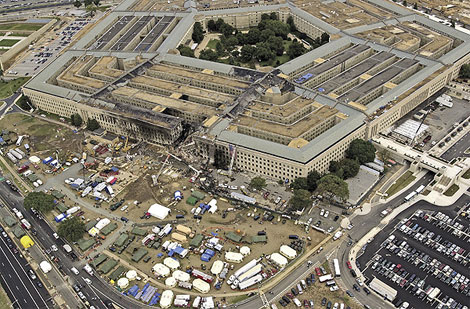 Seldom and powerful are the moments when science prompts a proactive response.
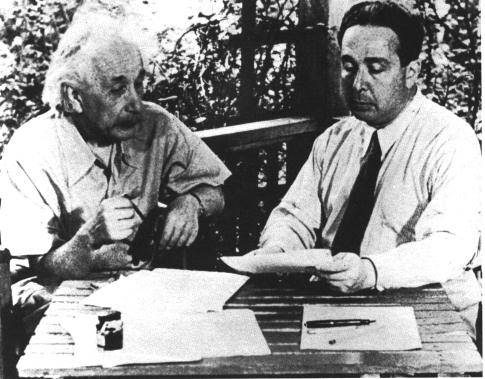 It is time to do so now.
Of what value is science if it does not rise to this challenge?
The American people have preserved our capabilities for a time such as this.
Now we must deliver.